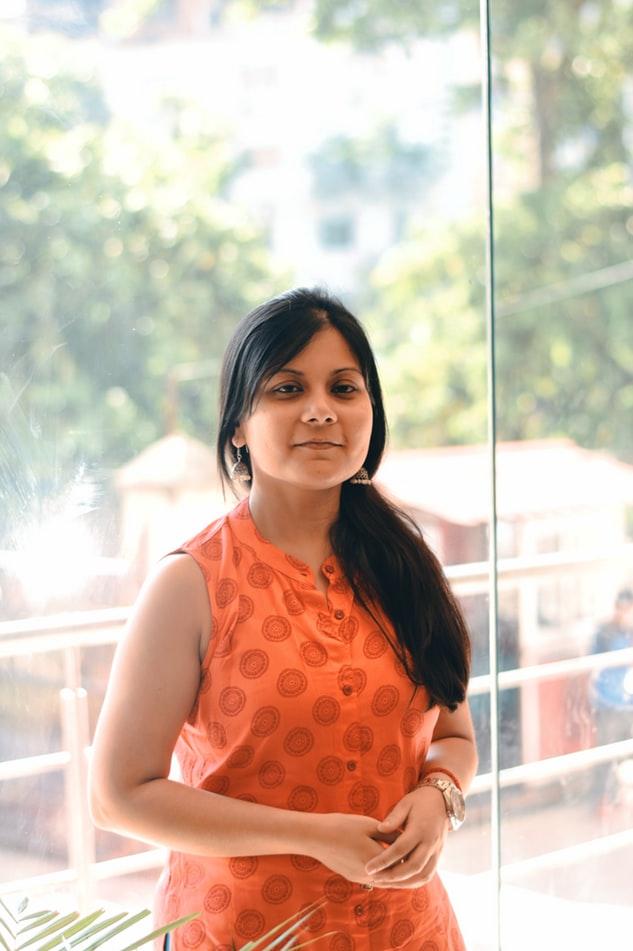 Bob O’Sullivan
“The only thing limiting your potential, at Stratham Memorial School, is your lack of imagination.”

19 years on the Stratham School District Board (1997-2000, 2002-2007, 2011-2020)
Served as Board Chair from 2003-2005 and 2006-2007
Championed Full-Day Kindergarten, National Board Certified Teachers,  Student Enrichment
Negotiated Multiple Teacher Contracts
1
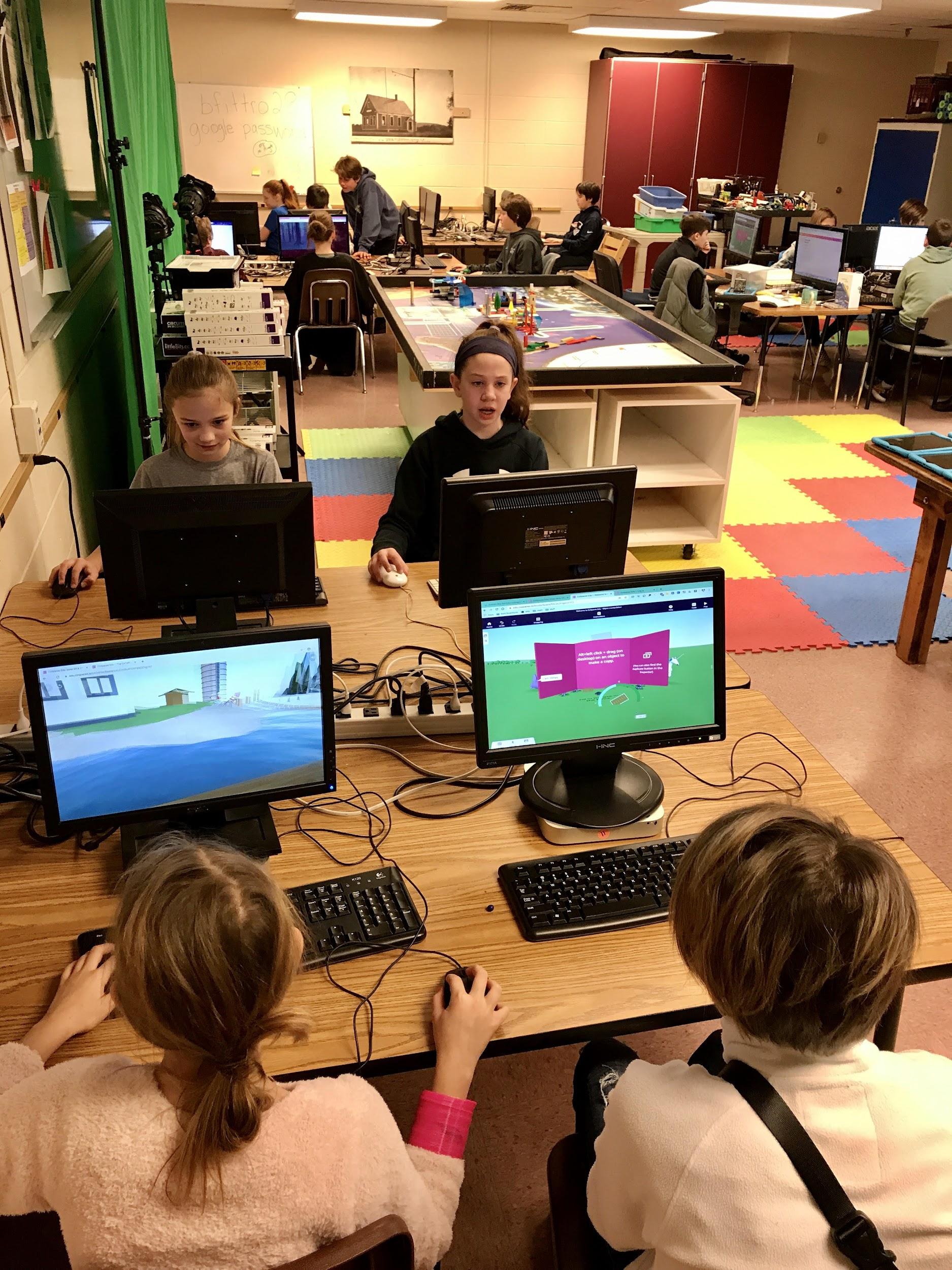 “I've known Bob for a long time. We met when I had his daughter Molly in my 5th-grade class early in my career. We then negotiated a teacher contract together after Bob was elected to the School Board. Later, we worked closely together during my time on the administrative team as Assistant Principal. Lastly, Bob took a keen interest in my efforts to begin the MakerSpace at SMS. I am so thankful to Bob for his unfailing support throughout all these years. From the very beginning, I knew his passion, which was to give his daughter, and then all the children of Stratham, the best education possible. Thank you, Bob! You are the best.” - Steve Gagnon
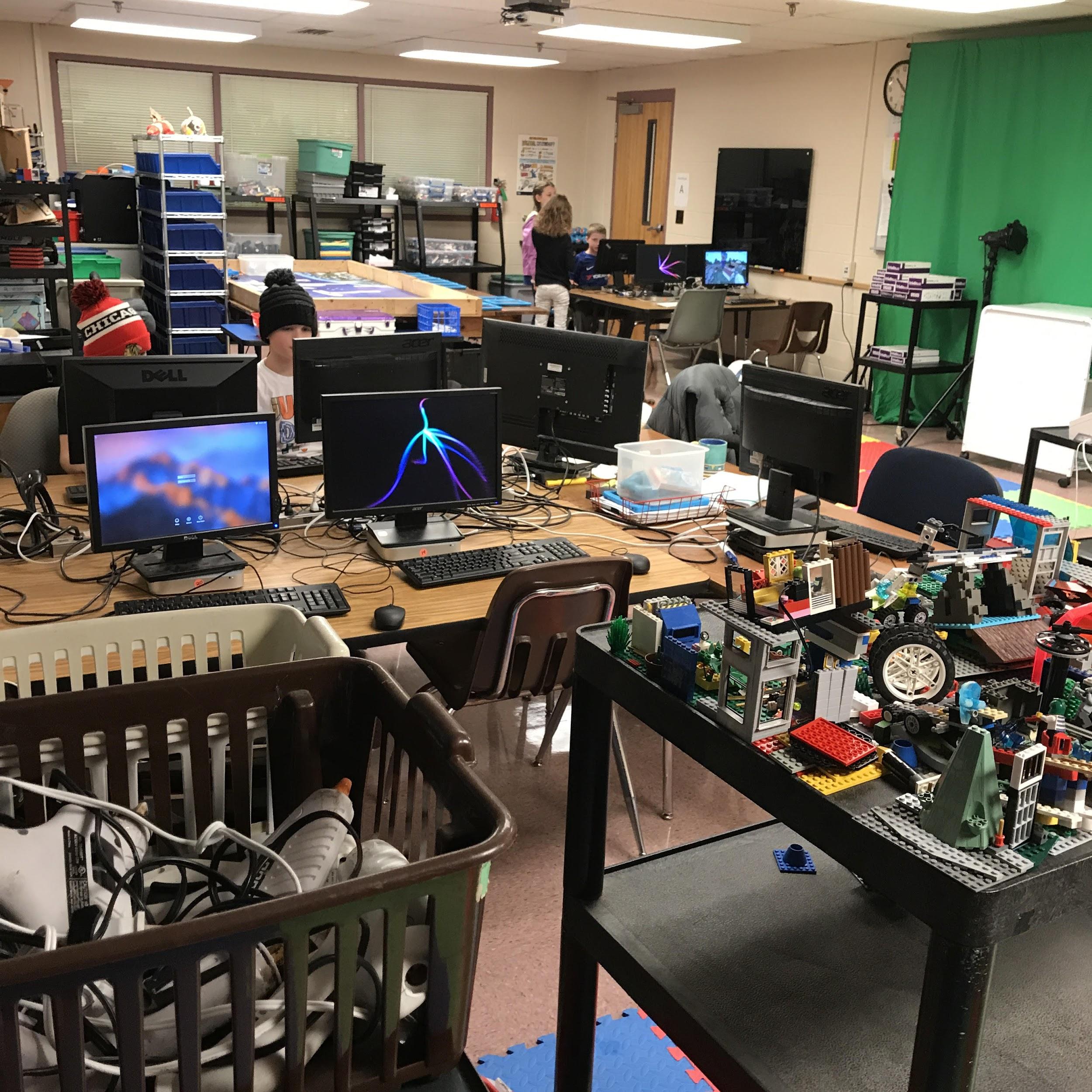 2
After School Enrichment
25 Options
350 Kids, 3 times a year, 10 years
= 10,500 student experiences
3
“Bob represents what is good in all of us. He always approaches all situations by seeing “what we CAN do.” Bob is a champion and cheerleader for SMS and his positivity has impacted and will continue to impact our school for many, many years to come. His vision and positivity will be greatly missed on the Stratham board.” -Sarah Galligher
4
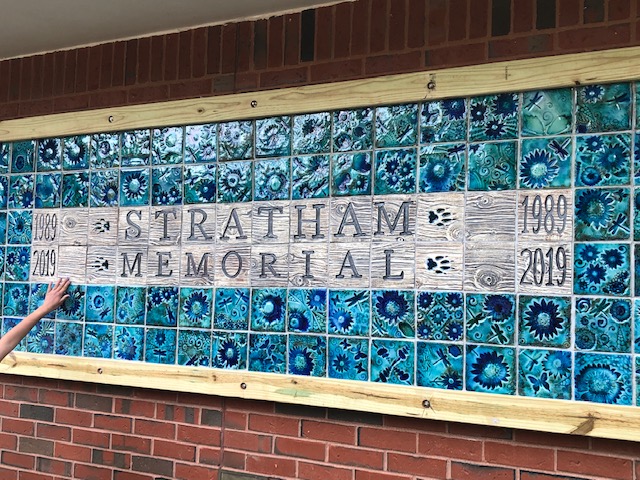 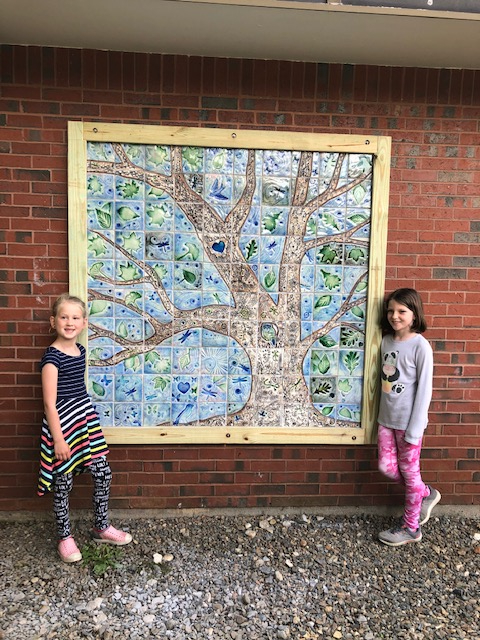 30th Anniversary 


​Celebrating 30 years of excellence in education - commemorating the exemplary dedication, rich history, and community focused commitment of the residents of Stratham. ​
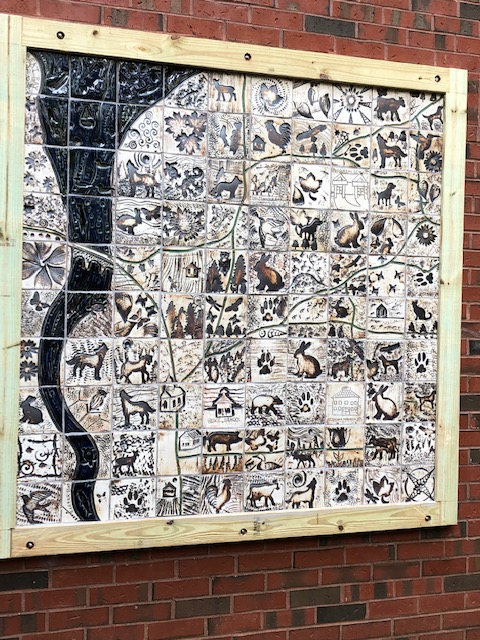 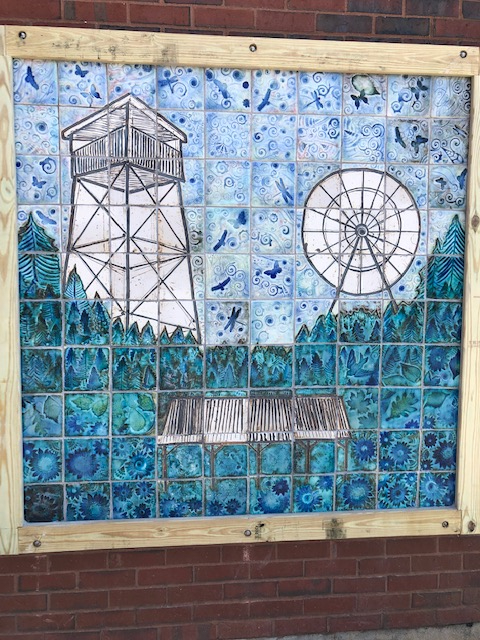 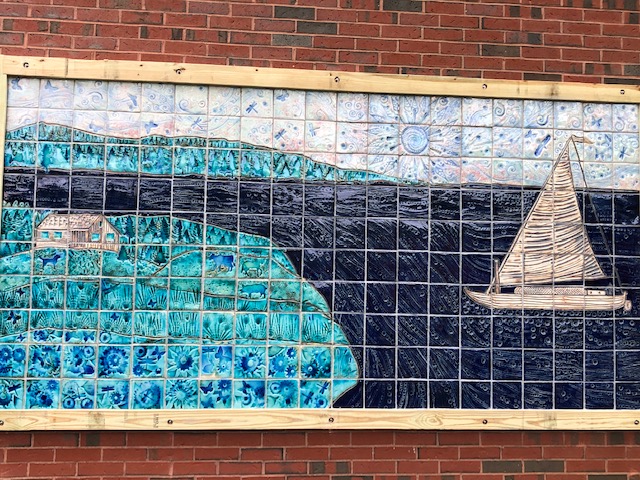 5
“Bob always said he wanted to create a public school that offers the quality of a private school education. I thought that was a great target to aim for.” - Cheryl Eveleigh
6